D I E F A R B E N
Kennst du einige Farben?
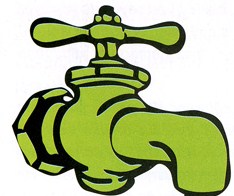 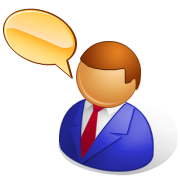 T
O
R
rot
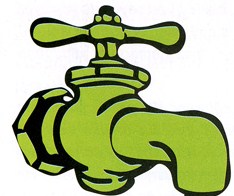 G
R
Ü
N
grün
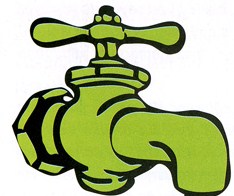 G
E
B
L
gelb
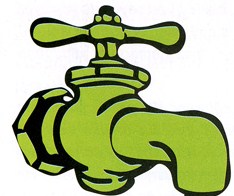 A
L
U
B
blau
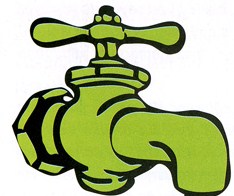 O
T
I
L
V
E
T
violett
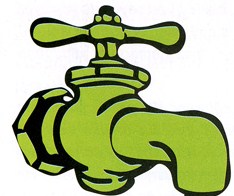 L
I
L
A
lila
E
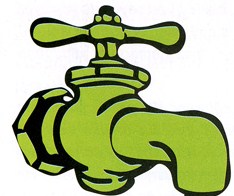 G
O
R
A
N
orange
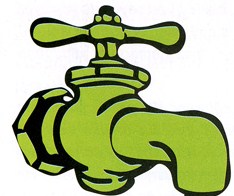 B
N
A
U
R
braun
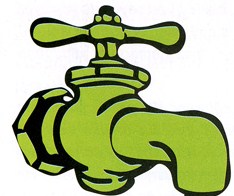 R
A
S
O
rosa
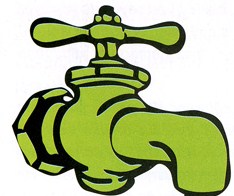 Z
C
R
A
W
S
H
schwarz
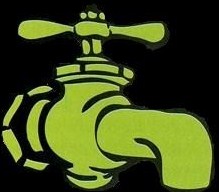 W
I
E
ß
weiß
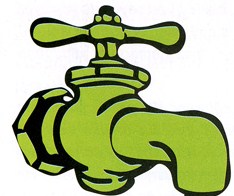 R
A
G
U
grau
Wir rekapitulieren!
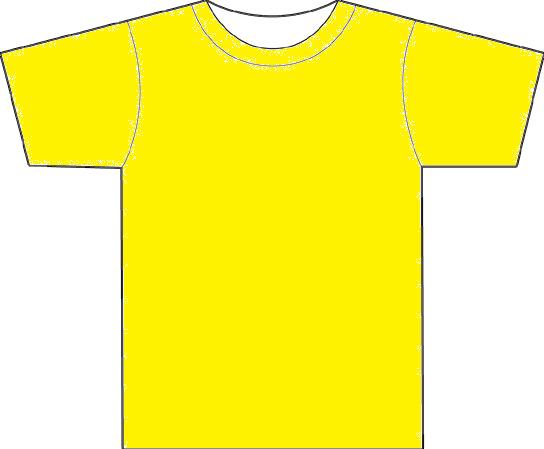 gelb
Das T-Shirt ist …
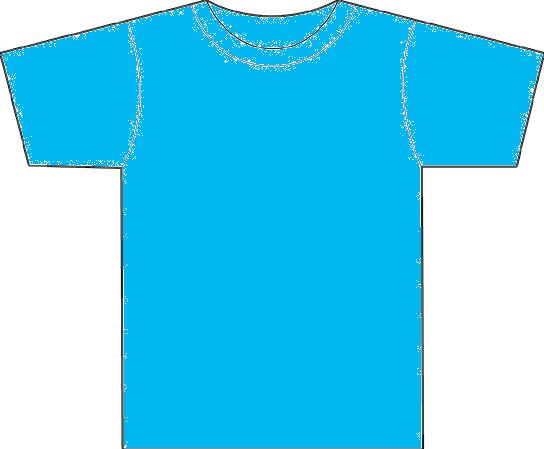 blau
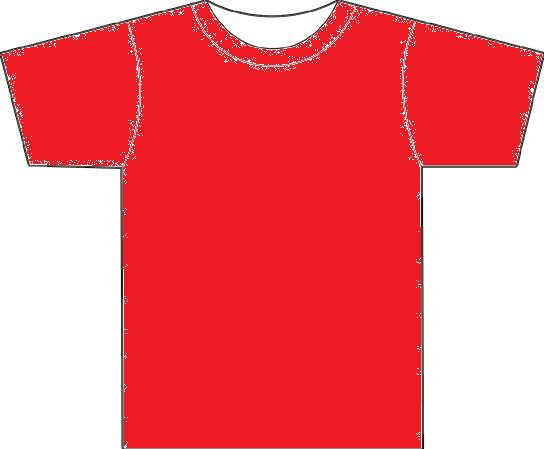 rot
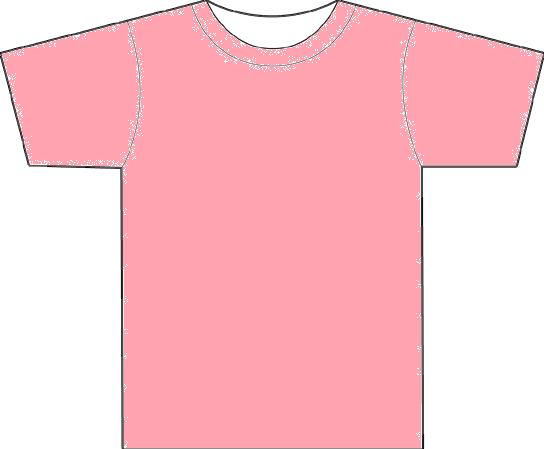 rosa
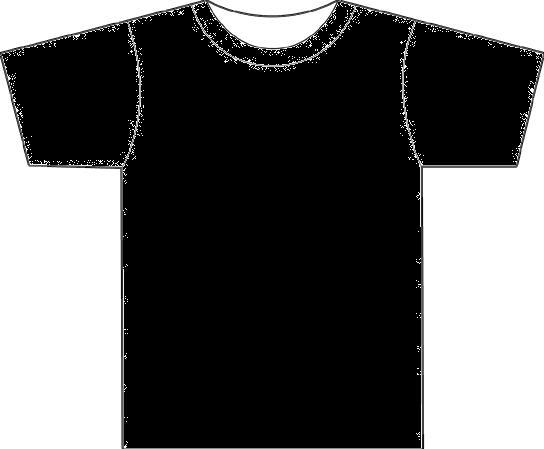 schwarz
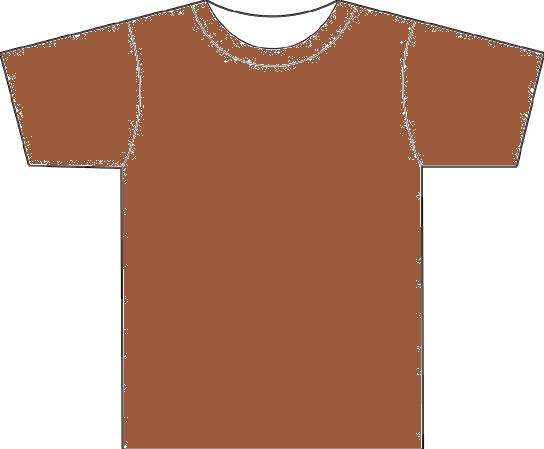 braun
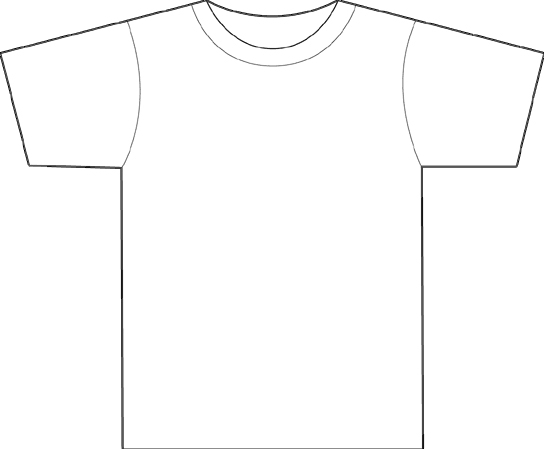 weiß
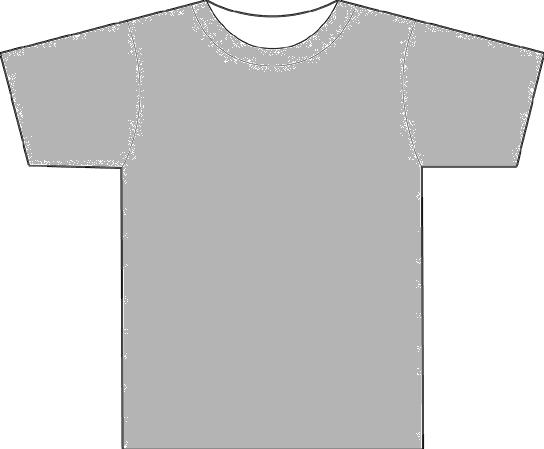 grau
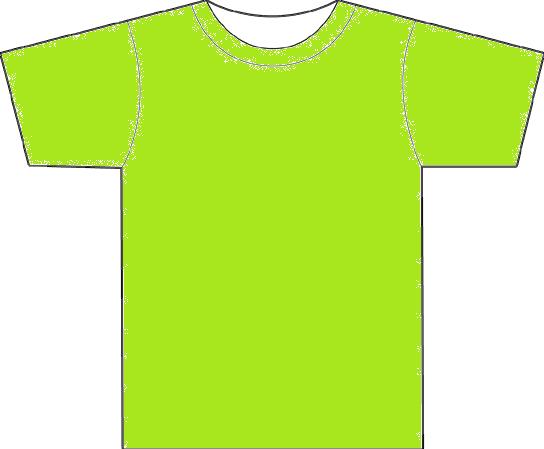 grün
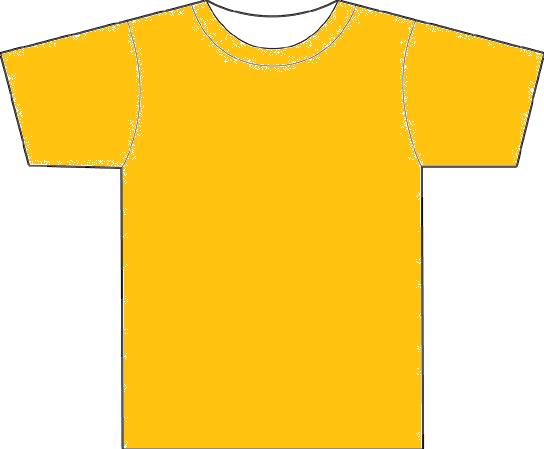 orange
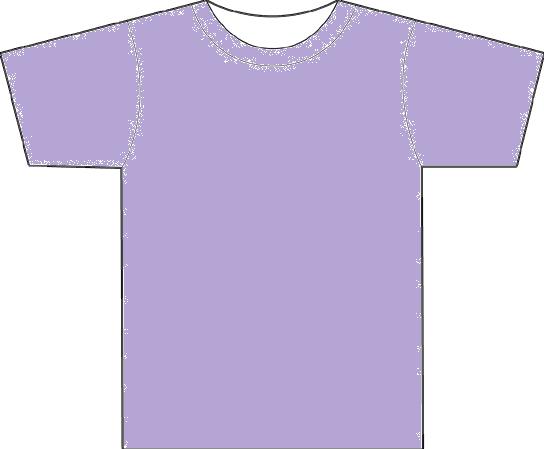 lila
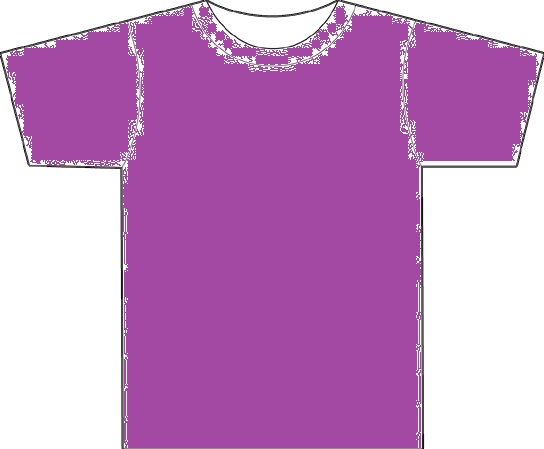 violett
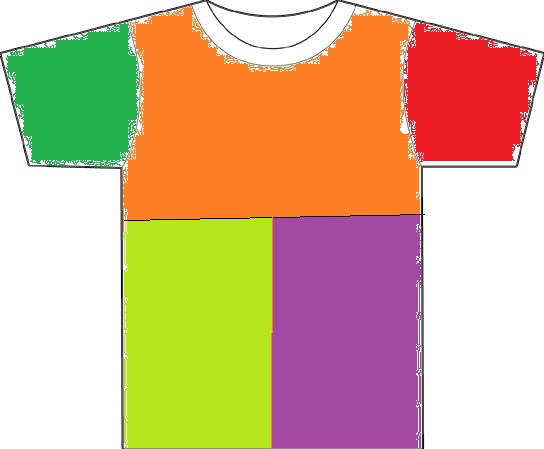 bunt
Welche Farbe fehlt?
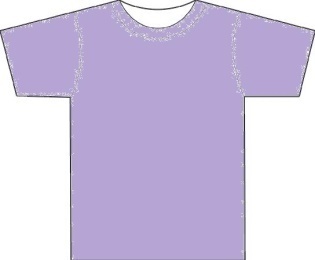 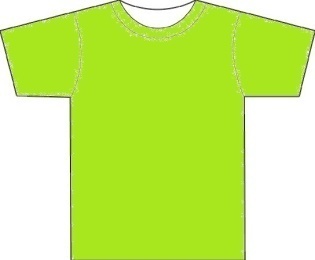 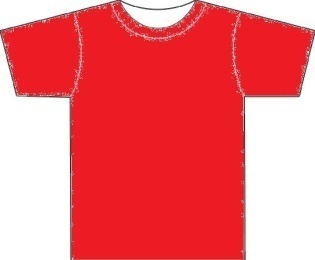 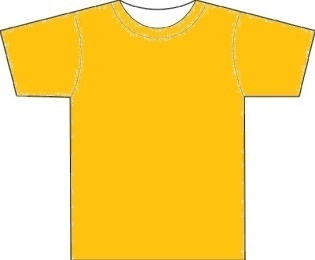 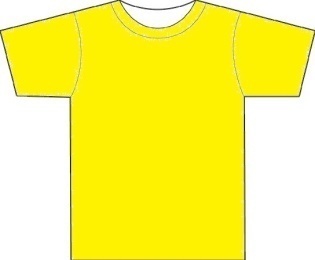 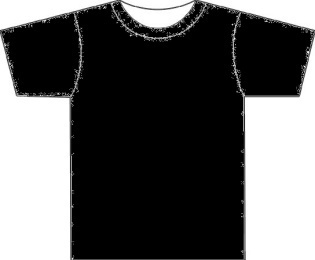 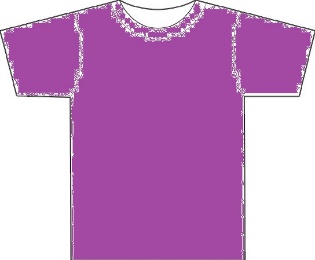 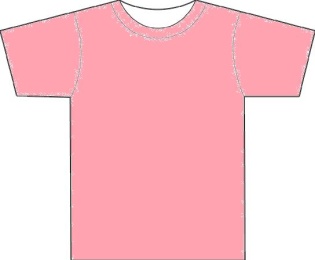 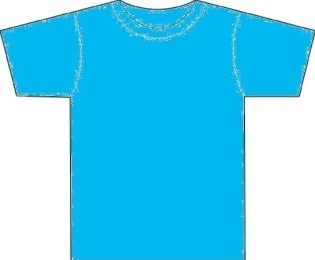 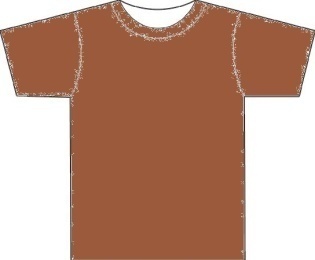 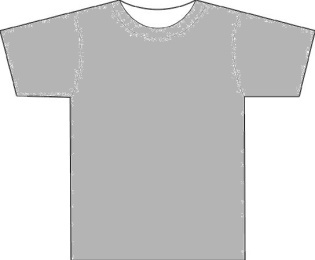 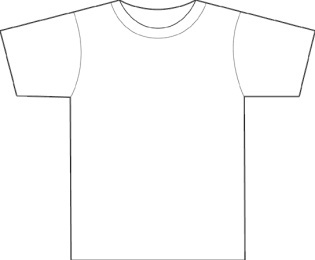 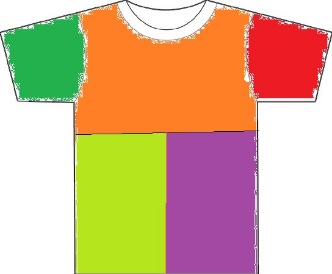 Bilde einen Satz!
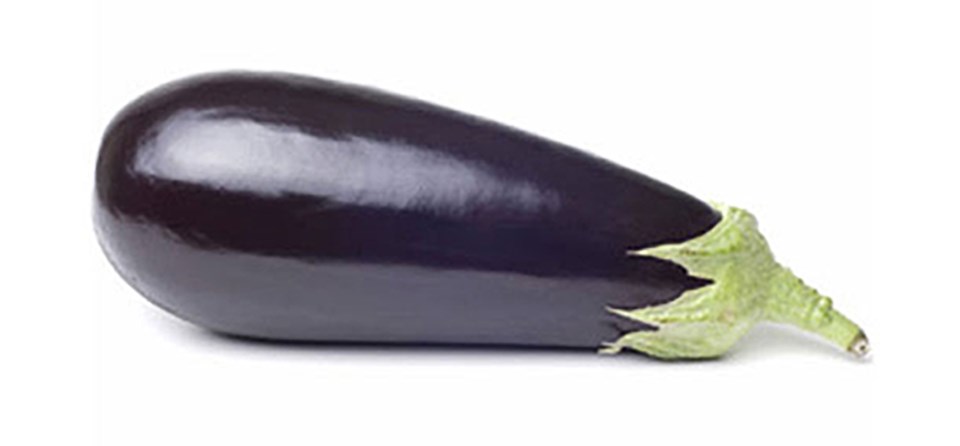 Eine Aubergine ist …
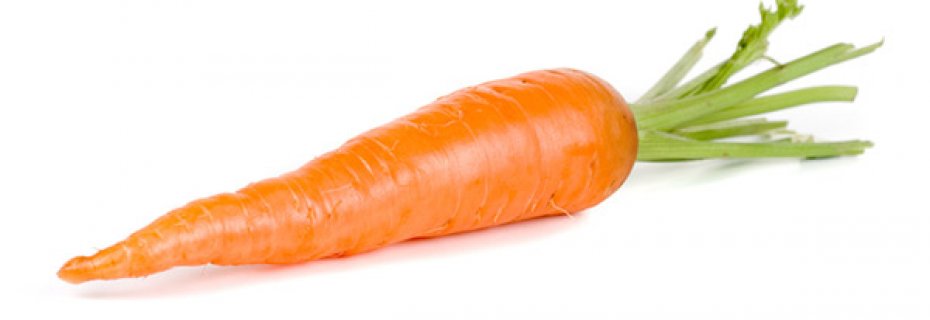 Eine Karotte ist …
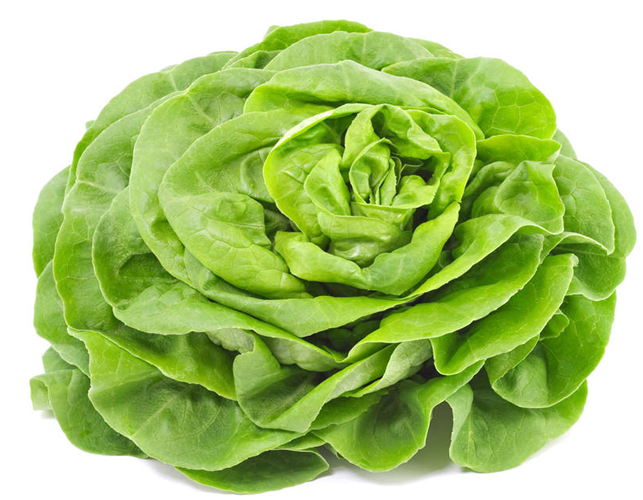 Ein Salat ist …
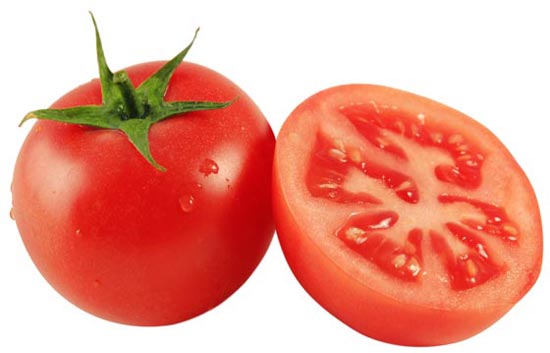 Tomaten sind …
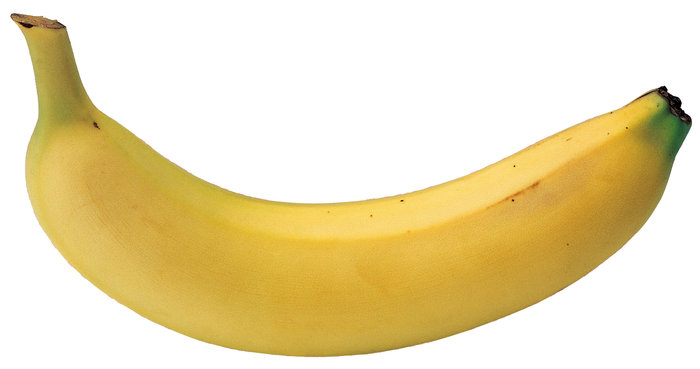 Eine Banane ist …
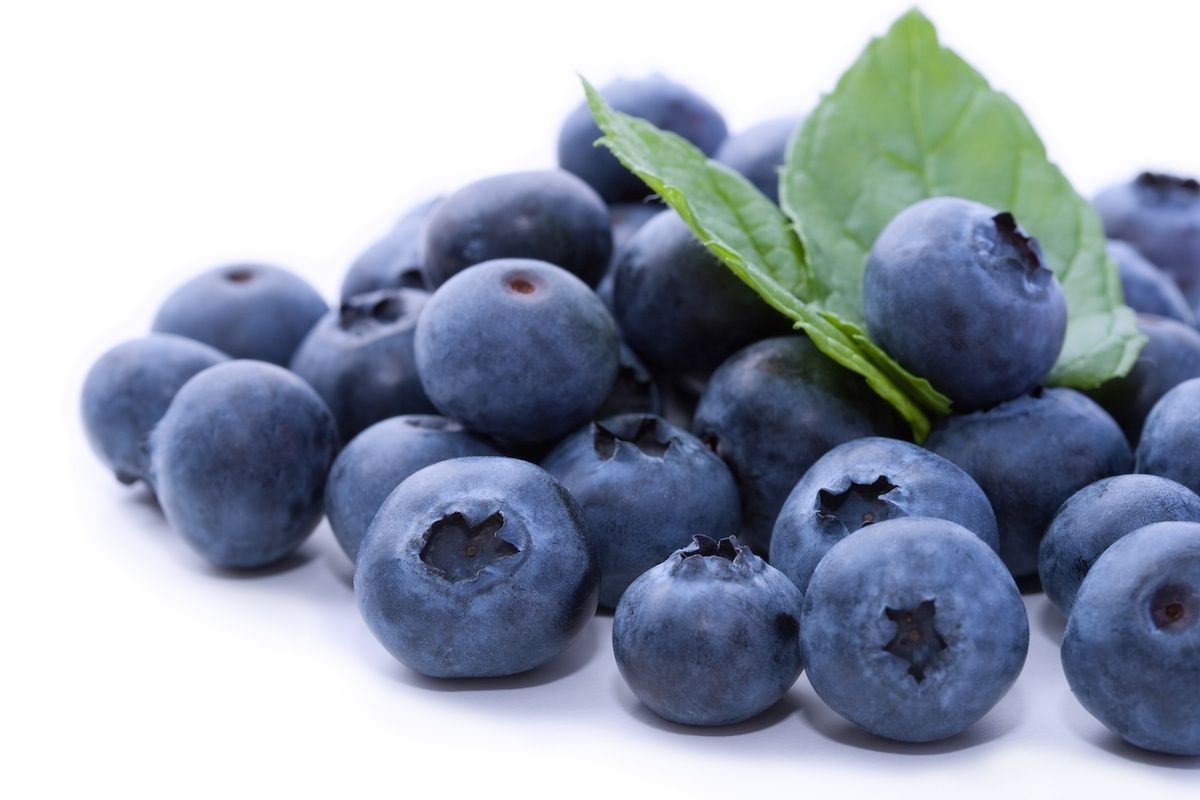 Blaubeeren sind …
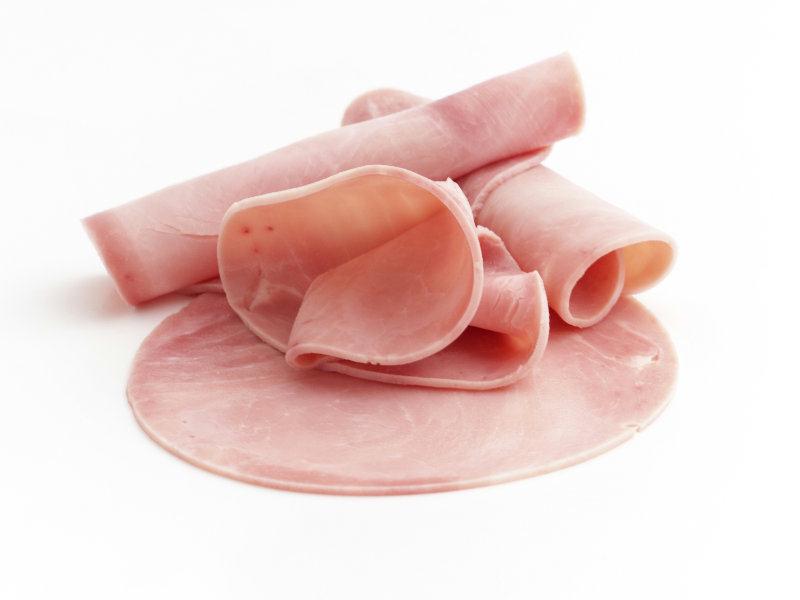 Schinken ist …
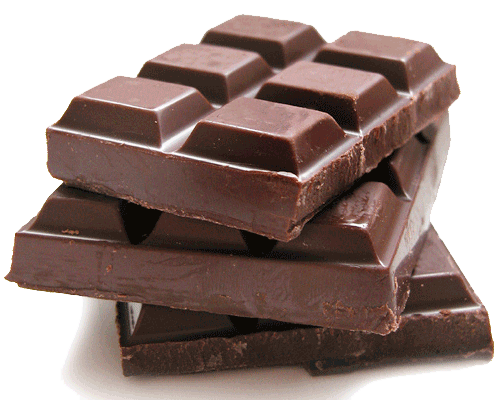 Schokolade ist …
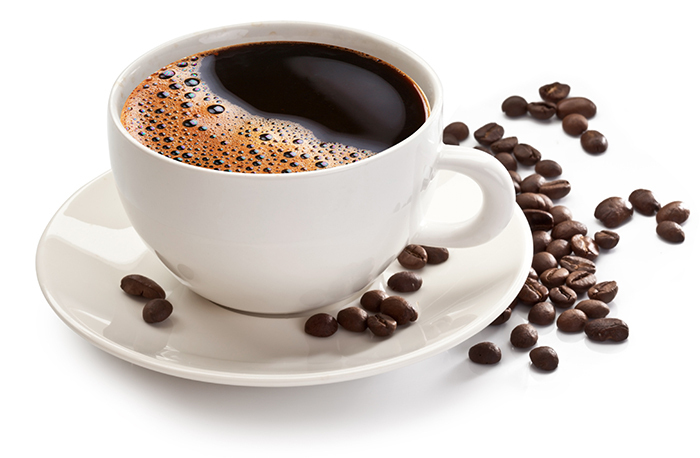 Kaffee ist …
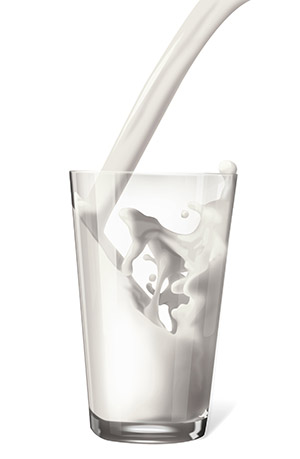 Milch ist …
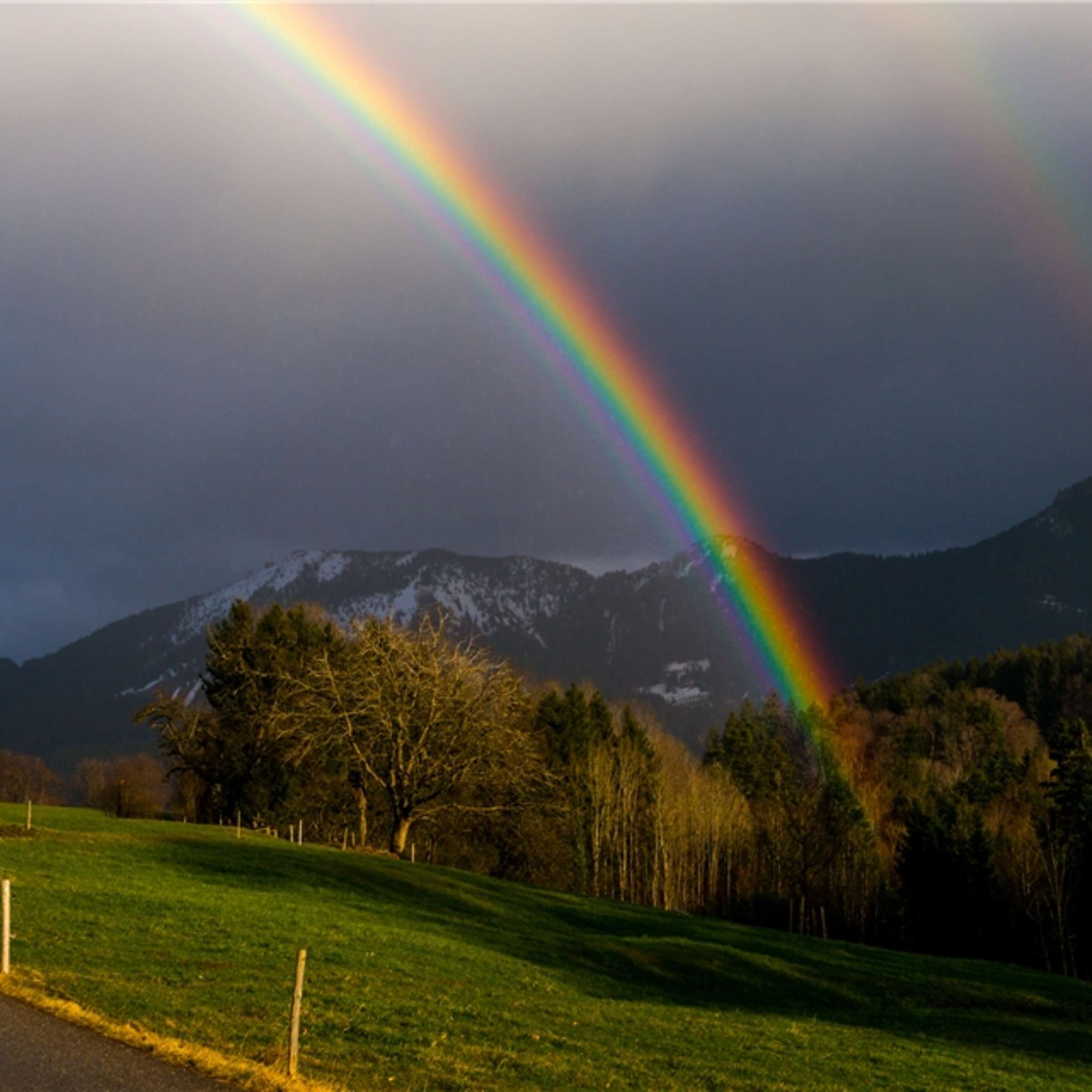 Der Regenbogen ist …
Kennst du dich
mit Farben gut aus?
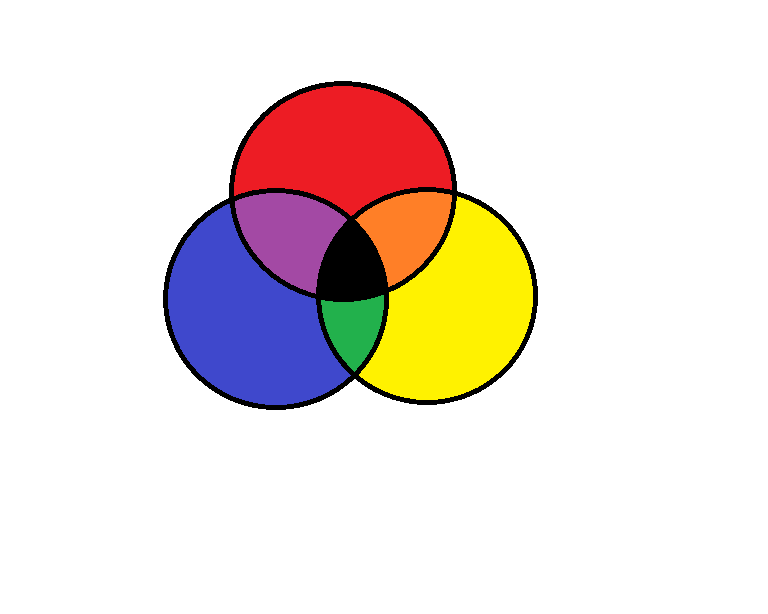 … ist eine Primärfarbe.
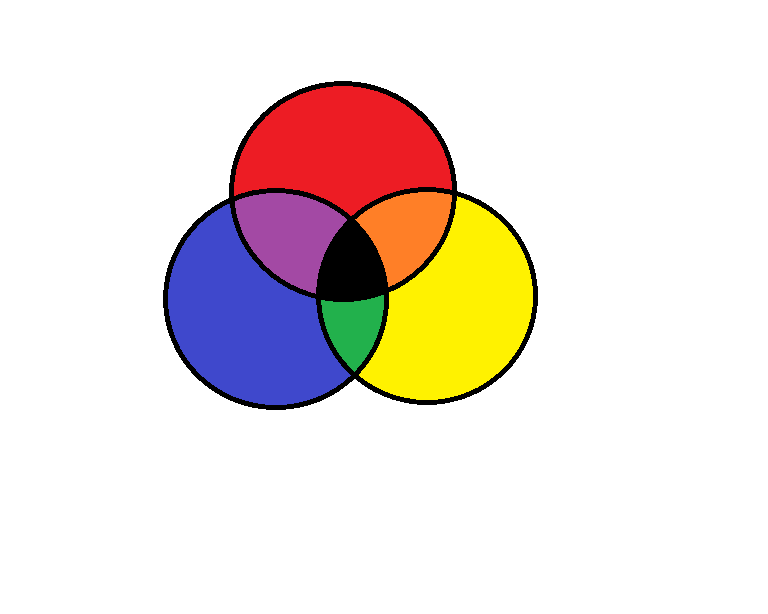 … ist eine Sekundärfarbe.
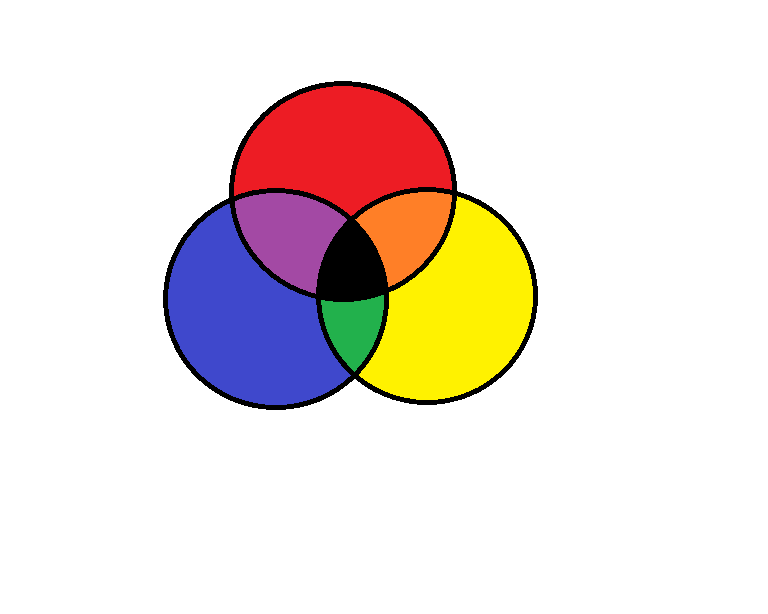 Grün ist … plus …
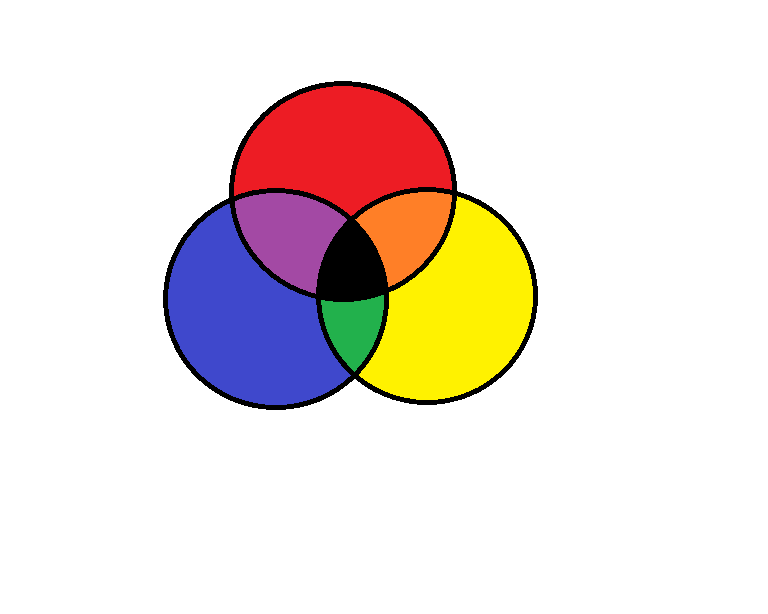 Orange ist … plus …
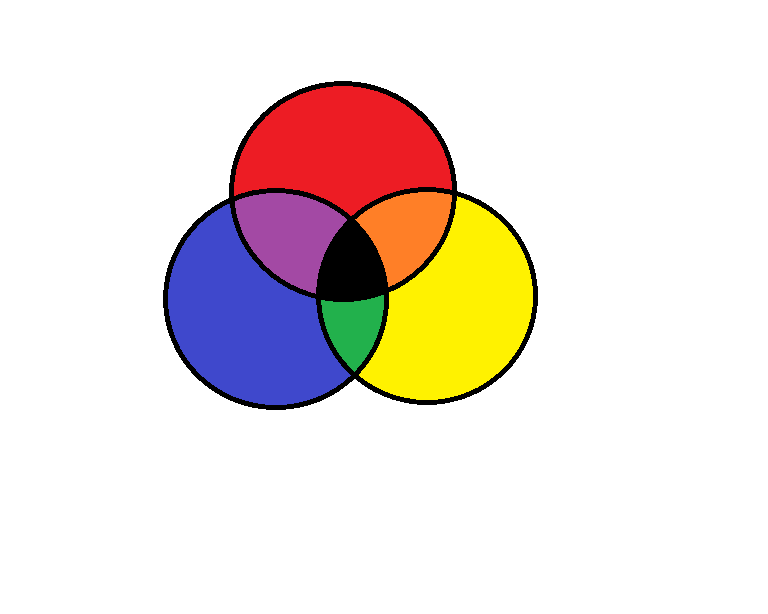 Violett ist … plus …
Grau ist … plus …
Rosa ist … plus …
Hellblau ist … plus …
Dunkelgrün ist … plus …
Was ist deine Lieblingsfarbe?
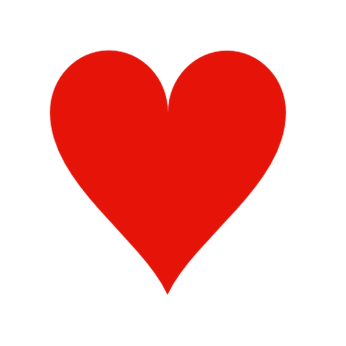 Meine Lieblingsfarbe ist …
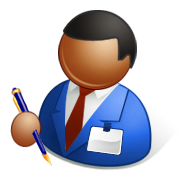 (Arbeitsblatt)
Die Farben:
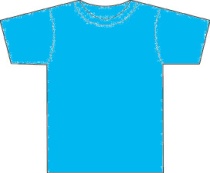 blau
orange
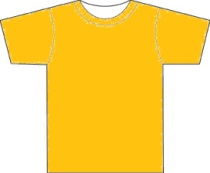 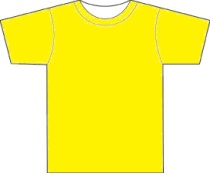 gelb
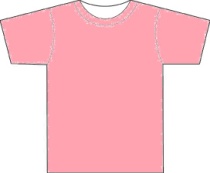 rosa
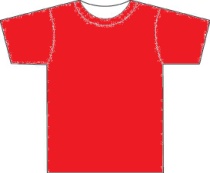 rot
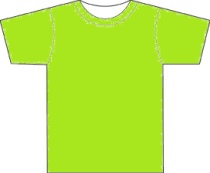 grün
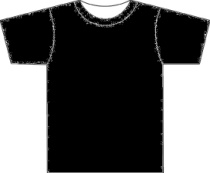 schwarz
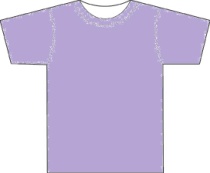 lila
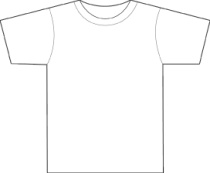 weiß
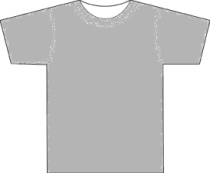 grau
violett
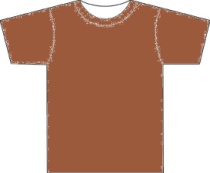 braun
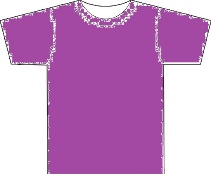 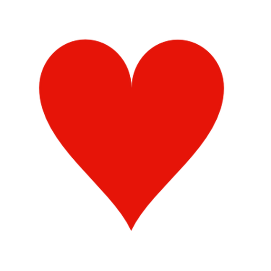 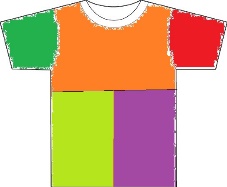 bunt
Meine Lieblingsfarbe ist …
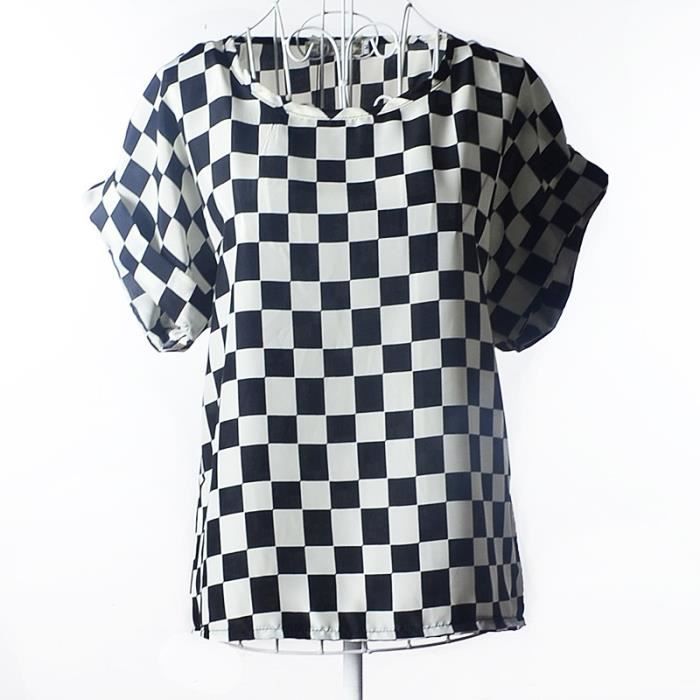 kariert
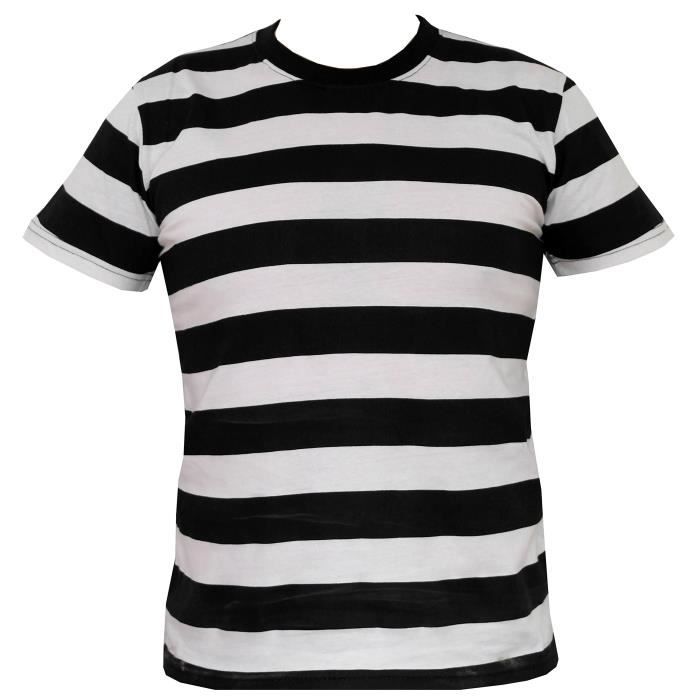 gestreift
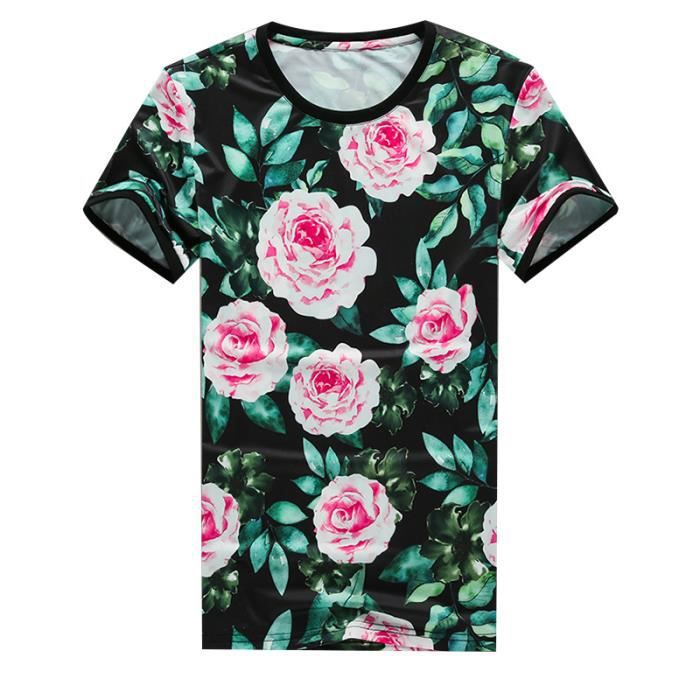 geblümt
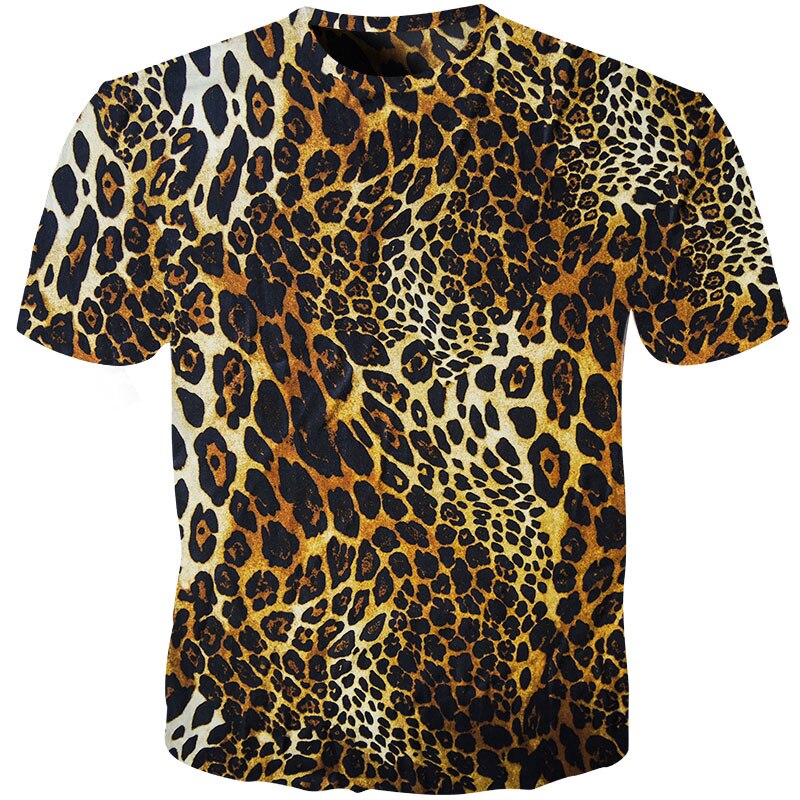 Mit Leopardenmuster
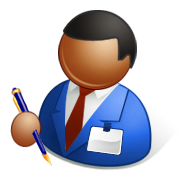 (Übungsheft Seite 44)
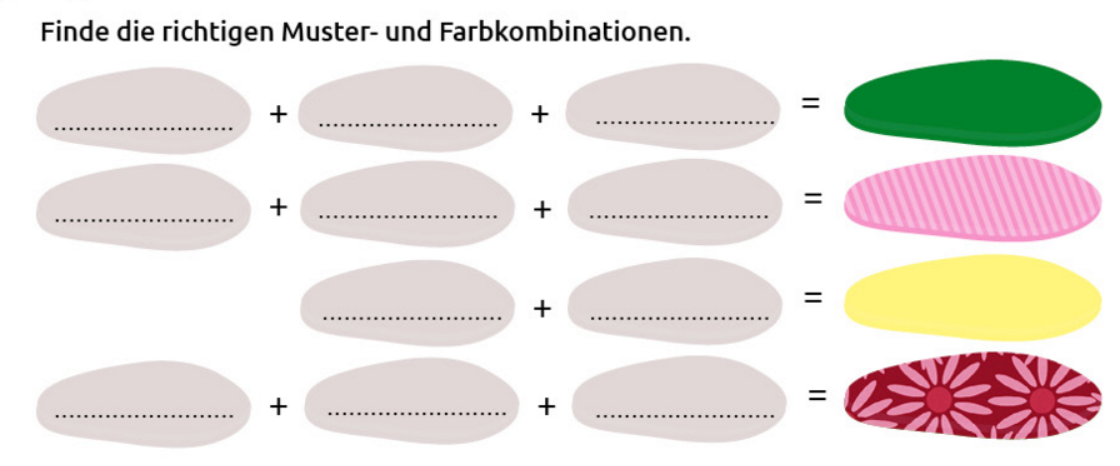